Forum  régional de normalisation de l’UIT pour l'AfriqueDakar, Sénégal, 24-25 mars 2015
QUALITÉ DE SERVICE AU KENYA 

DERICK SIMIYU KHAMALI,
MANAGER TELECOM COMPLIANCE
COMMUNICATIONS AUTORITY OF KENYA 
Khamali@ca.go.ke
Cadre legal de la QoS
La Constitution du Kenya –Declaration  des droits
La Loi sur la Communication  KICA
 Règlementation de la QoS adoptée en 2010
Exigences en matière de licence sous ULF
La publication annuelle de la QoS
Sanctions et litiges.
2
Rôle du Régulateur dusecteur des TIC - CA
Le régulateur des TIC au Kenya est appelé l'Autorité  des Communications du Kenya - CA  connu sous le nom de la CCK precedemment.
CA est un régulateur convergent doté d’un cadre ULF d’octroi de licences. Neutre sur le plan technologique.  
Il attribue et gère les ressources de la communication  (FReq/Nos) 
Il établit / adopte les normes et assure leur respect .
Il promeut  et  sauvegarde les intérêts des consommateurs.
Il effectue le suivi des performances réalisées par les opérateurs.
Il publie les rendements de l'industrie dans les médias chaque année.
Il met en oeuvre la conformité pour l’instauration des normes et des  prestations de services.
3
Rôles du CA
Il  établit le cadre de la  qualité de Services .
Il garantit l’assurance de la  qualité des services à travers le suivi et l’évaluation périodique.
Il  adopte les normes d’interopérabilité sur le plan international. 
Il établit les règles  d'homologation des types d’équipements.
 Il effectue et certifie l'homologation des types d’ équipements.
 Il  gère les  ressources rares.
Il établit et maintient  un environnement propice mutuellement  pour les opérateurs, le public et les autorités.
Il promeut  la sensibilisation des consommateurs à travers les dialogues publics -Kikao Kikuu et les ateliers réunissant les parties prenantes.
4
Les fournisseurs de services de réseau
Le Kenya a plusieurs  fournisseurs des infrastructures du réseau / opérateurs classés comme NFP (T1 ou T2). 
Seul le NFP T1 opère dans les réseaux de téléphonie mobile. 
Les autres NFP ont des installations reliant les opérateurs et leurs clients à travers le pays. 
Les licences NFP/ASP sont strictes sur la qualité des services rendus aux clients. 
Le pays dispose de trois (3) réseaux mobiles présentant la base de données sur les clients suivante: 
Safaricom - 22 Millions , 
 Réseaux Airtel / Yu mobiles - 7,5 millions  et 
Telkom Kenya/Orange - 3,5 millions .
5
Les rôles des fournisseurs de services
Les opérateurs doivent fournir  des services qui répondent aux exigences minimales de la QoS standard.
Établir les systèmes de  surveillance , les centres d’assistance à la  clientèle  et résoudre de manière proactive les plaintes des consommateurs.
Assurer la résilience et la redondance des infrastructures de  réseaux.
Assurer  l'utilisation des types d’équipements approuvés/acceptés.
Assurer l'utilisation optimale de la frequence et de la numérotation des ressources rares autorisées à travers le recours aux technologies efficientes.
Établir les points interopérables ouverts et standard  de l’interconnexion et partager les ressources lorsque cela est techniquement possible.
Assurer l'intégrité des systèmes de réseau et  protéger  la vie privée  des consommateurs ou la confidentialité de l'information.
6
Rôle des consommateurs
Acheter les types de terminaux approuvés/acceptés.
Assurer une utilisation correcte des services.
Veiller à n’utiliser que les services d'opérateurs détenteurs d'une licence .
La demande et le paiement des services utilisés.
Utiliser les bons canaux pour les plaintes.
Il peut recourir au CA (regulateur) pour arbitrage en cas d'échec pour  parvenir à un accord avec l'opérateur
7
Système de suivi de la QoS
Le système est une symphonie MTP4 - TEMS Modèle de découverte à la fois pour le suivi de performances internes et externes;
Les données sont recueillies dans toutes les régions mais elles sont plus concentrées  dans les grandes villes, les routes et les installations. 
La configuration garantit  que l'esclave est maintenu dans un état stable et le maître évalue le terrain.
Les appels  MO et MT sont évalués par le maître.
L'EMC doit toutefois assurer la connectivité des unités pour  synchroniser le temps et les configurations d’appels.
8
Vérification des Statistiques de conformité
Les opérateurs soumettent  périodiquement les statistiques sur les performances du réseau et l'assistance à la clientèle. 
Ceci est vérifié au cours du suivi; les statistiques incluent la couverture réseau , les pannes, les rapports sur les plaintes de consommateurs  et les statistiques de performances du réseau.
Seules les statistiques  centrées sur le client  sont suivies lors des tests de conduite et de marche.
9
Paramètres de suivi vocal -
Rx Lev: Le niveau de signal accessible par le terminal- (-Dbm).

Temps de configuration : La durée de  temps prise pour établir un appel.

Taux  d’abandon  d’appels: Pourcentage du nombre d'appels qui sont abandonnés après la connexion au  système ou au  réseau pendant la durée de l'appel - ( < 2%) 

Taux de coupure d’appels : Pourcentage d'appels qui sont bloqués après la tentative de configuration de l’appel.  ( < 5%)

Qualité de la Parole (MOS): L‘opinion perçue  évaluée sur une  échelle de 1 à 5  ( >95%)
10
Paramètres de suivi vocal
taux d'achèvement  d’appels: Nombre d'appels qui sont achevés avec succès par l'utilisateur depuis la configuration. - ( >99% )

Taux  de succès de configuration d’appels:  Le pourcentage des appels qui sont mis en place avec succès à partir de toutes les tentatives d'appels- >95% .

Taux  de handover: La capacité à maintenir un appel en option jusqu'à l'achèvement en %.  

RÈGLEMENT DE PARAMÈTRES DE DONNÉES EN COURS DE DÉVELOPPEMENT
11
Evaluation et Application
À la fin de la période de suivi, les  causes et domaines de défaillance sont identifiés et communiqués aux opérateurs.
Un délai est accordé pour la résolution & les correctifs.
Une re-évaluation est effectuée pour vérifier la conformité des  opérateurs
Les performances comparatives des opérateurs sont publiées dans les médias.
Des sanctions sont infligées lors du constat de défaillances répétées pour atteindre certains objectifs minimaux.
12
Ecosystème de la QoS
13
Relations entre différents points de vue des QoS
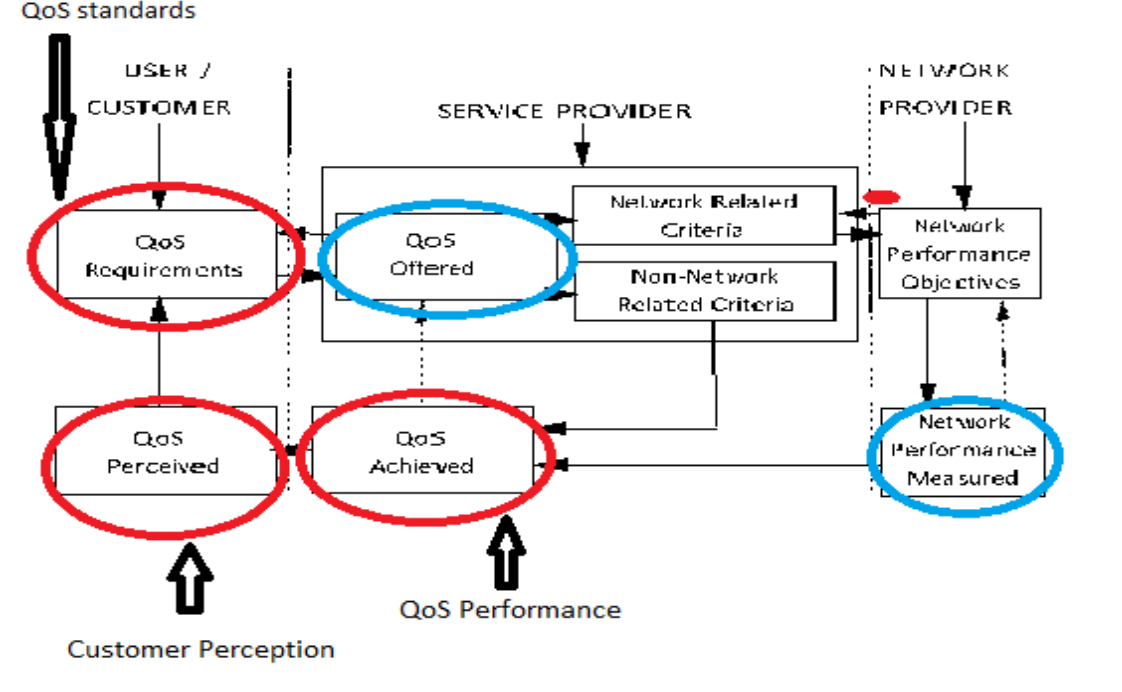 14
Critères de qualité de service
Liés au réseau
Relation entre QoS et NP
Non liés au réseau
Critères de qualité de service
QoS Critères également appelé QOE
e
Les paramètres de performances du réseau
gamme de cibles
Ou limite
XXXX
Paramètre 1
AAAA
Paramètre 2
ZZZZ
Paramètre N
15
Cartographie de  QoS pour les performances du réseau
Les exigences de l’utilisateur sur la QoS sont le point de départ. Ceci est cartographié comme  paramètres de la QoS offerte par le fournisseur de services. 
Ceux-ci sont cartographiés comme paramètres de performance liés au  réseau et non liés au réseau.  
Les paramètres liés au réseau sont cartographiés  comme  paramètres NP et les valeurs cibles sont assignées. 
Un ensemble de systèmes de suivi  assure le suivi des performances souhaitées. 
La performance QoS de bout en bout réalisée est derivée de mesure et combinée avec la QoS non liée au réseau. 

  La performances de la QoS est comparée avec  la QoS perçue par les utilisateurs/ clients  et des mesures correctives sont prises pour remédier à la différence.
16
Cartographie de la  QoS pour les performances du réseau
La QoS réalisée est la performance de la  QoS de bout en bout  et elle est dérivée de  mesures.
La QoS perçue  par les utilisateurs/clients  est obtenue à partir de sondages auprès de la clientèle, d’ateliers consultatifs et elle peut être indiquée par le nombre de plaintes.
Les mesures correctives sont prises pour résorber la différence entre QoS perçue et QoS obtenue.
17
Relation btn QoS et NP
Un exemple de cartographie de la qualité de service (QoS) en NP est illustré ci-dessous :

-Les  exigences de la QoS  pour la téléphonie : pas plus de x % de connexions effectuées pour  éprouver des difficultés pour la clarté de la conversation.
- Les exigences NP sont les paramètres identifiés comme contribuant à la  clarté d'appel : 
Perte de transmission, bruit (impulsif et non impulsif), echo, délai, la diaphonie, voix défaillante, (et éventuellement d'autres);
Des valeurs cibles de bout en bout  pour chaque paramètre peuvent être spécifiées. L'effet de la  somme devrait résulter en moins de 
x % des appels éprouvant des difficultés dans la  clarté d’appels.
18
Défis
Aplanir les attentes  et les objectifs en QoS et QOE .
 Établir les causes des défaillances  de réseau et déterminer les mesures correctives.
Garder le rythme de l'évolution  technologique. 
Traiter les vols, le vandalisme,  instabilité des pouvoirs  et les  retards dans l’octroi de laissé–passé sur le chemin du progrès .
Les coûts des performances de prestation des services et de suivi  peuvent être  élevés. 
Evaluer et présenter les rapports sur les performances pour les opérateurs de réseau mobile virtuel (MVNO.
19
Conclusion
Il y a clairement un mécanisme juridique et réglementaire bien défini  au Kenya. 
Le Kenya a installé un mécanisme technique pour le suivi et l'application de QoS afin d’assurer la protection des consommateurs.
Le suivi est conçu pour évaluer les performances des différents opérateurs selon des valeurs-cibles et identifier les principales causes et domaines de défaillance pour des mesures correctives.
Comme la société  se transforme en une société de téléphonie mobile, il est nécessaire de garantir le  suivi simultané de performances de bout en bout pour l'ensemble de la population au niveau national. 
Il est donc nécessaire de trouver une méthodologie liant les performances –cibles de QoS et celles de  QOE en vue de satisfaire les clients.
Le chemin du progrès  est d’externaliser et de superviser le suivi du réseau  par d'autres entrepreneurs  du pays.
20
Recommandation
Présélectionner et  engager les entrepreneurs contractuels dans des  tests simultanés 
Les entrepreneurs doivent se voir confier des régions entières  pour le suivi des performances
Un compilateur de données doit être engagé  pour le traitement de données l’établissement de rapports.
21
Conclusion Sur la QOS
La qualité est la clé du succès de tous les  services dépendants des TIC.
Toutes les parties prenantes doivent prendre la responsabilité.
Autorité des Communications du Kenya. Waiyaki Moyen, Westlands Nairobi. 
P,O Box 14448 Nairobi 00800
Tél: 0204242000/418
E-mail : khamali@CA.go.ke
Site Web : Www.ca.go.ke
MERCI